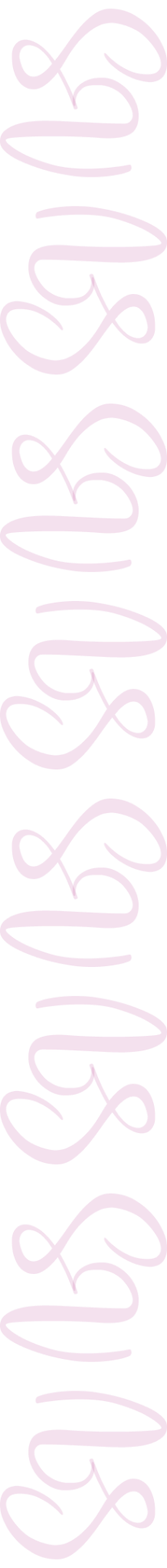 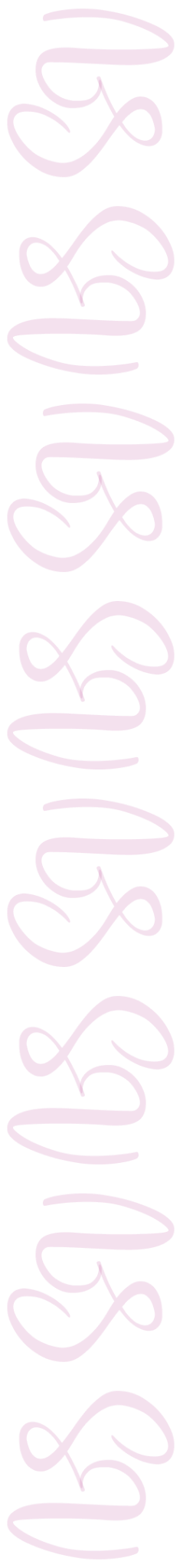 Лексико-тематический подход при подготовке к ОГЭ по английскому языку
Вушкан Я. А.
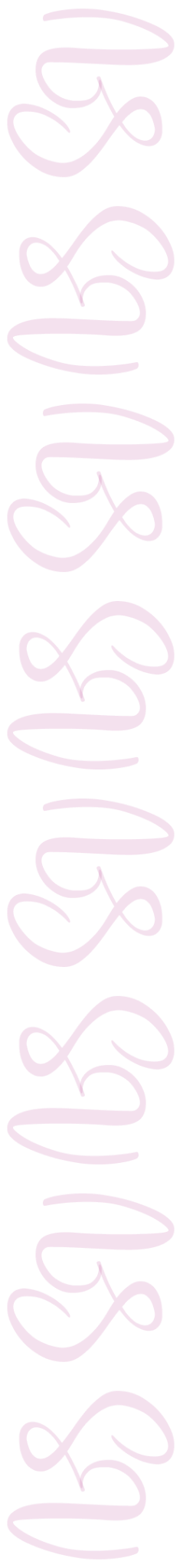 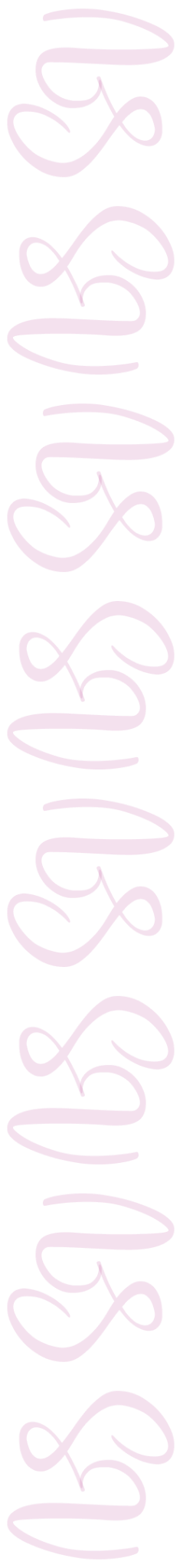 Задания 29 – 34 направлены на знание словообразующих приставок и суффиксов, а также кучи слов.
Оно является проблемным, потому что:
Небольшой процент учащихся 9 класса знает всю лексику для сдачи ОГЭ.
Еще меньший процент имеет правильное представление о словообразовании при помощи приставок или суффиксов. Это вопрос словарного запаса.
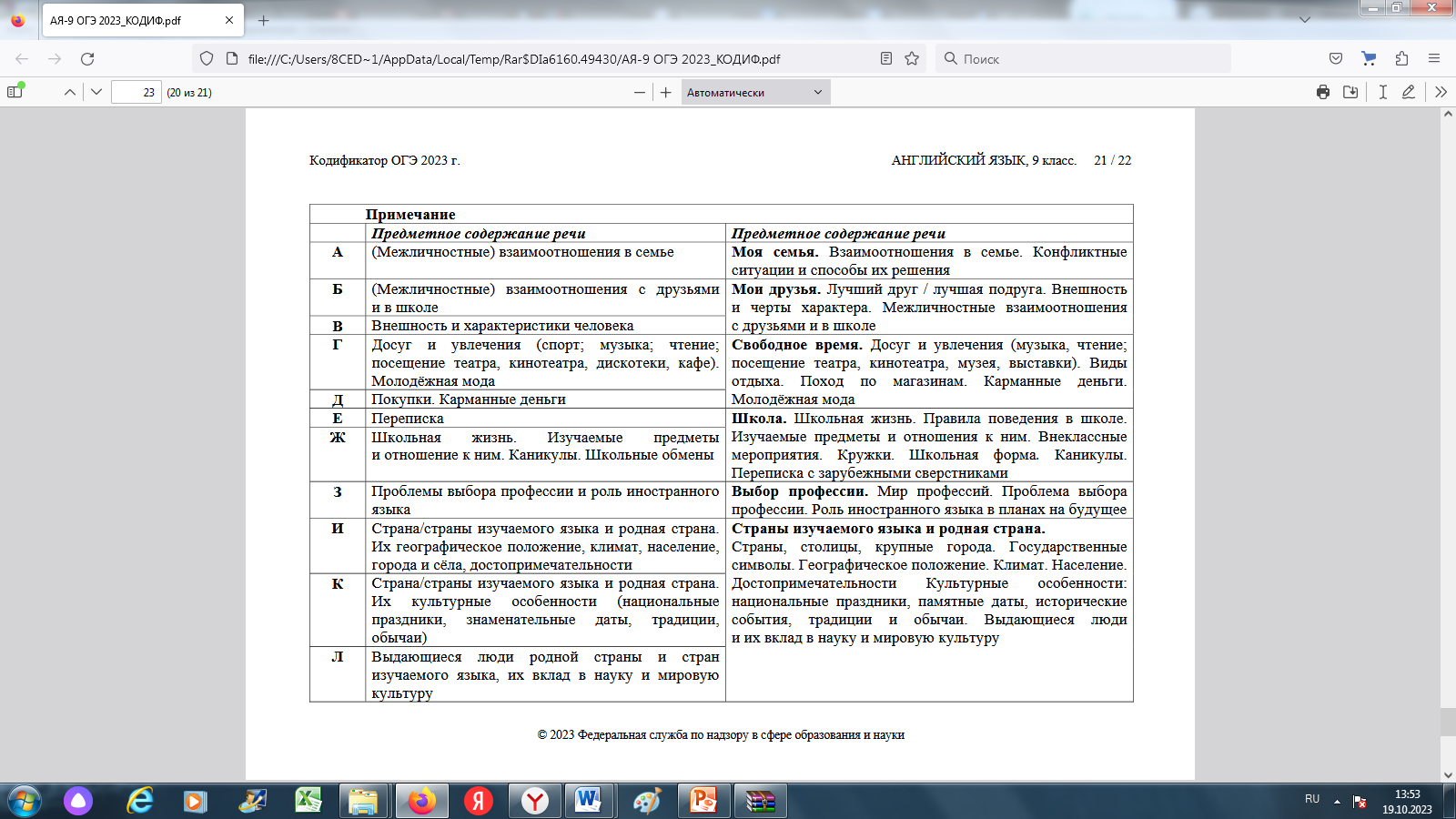 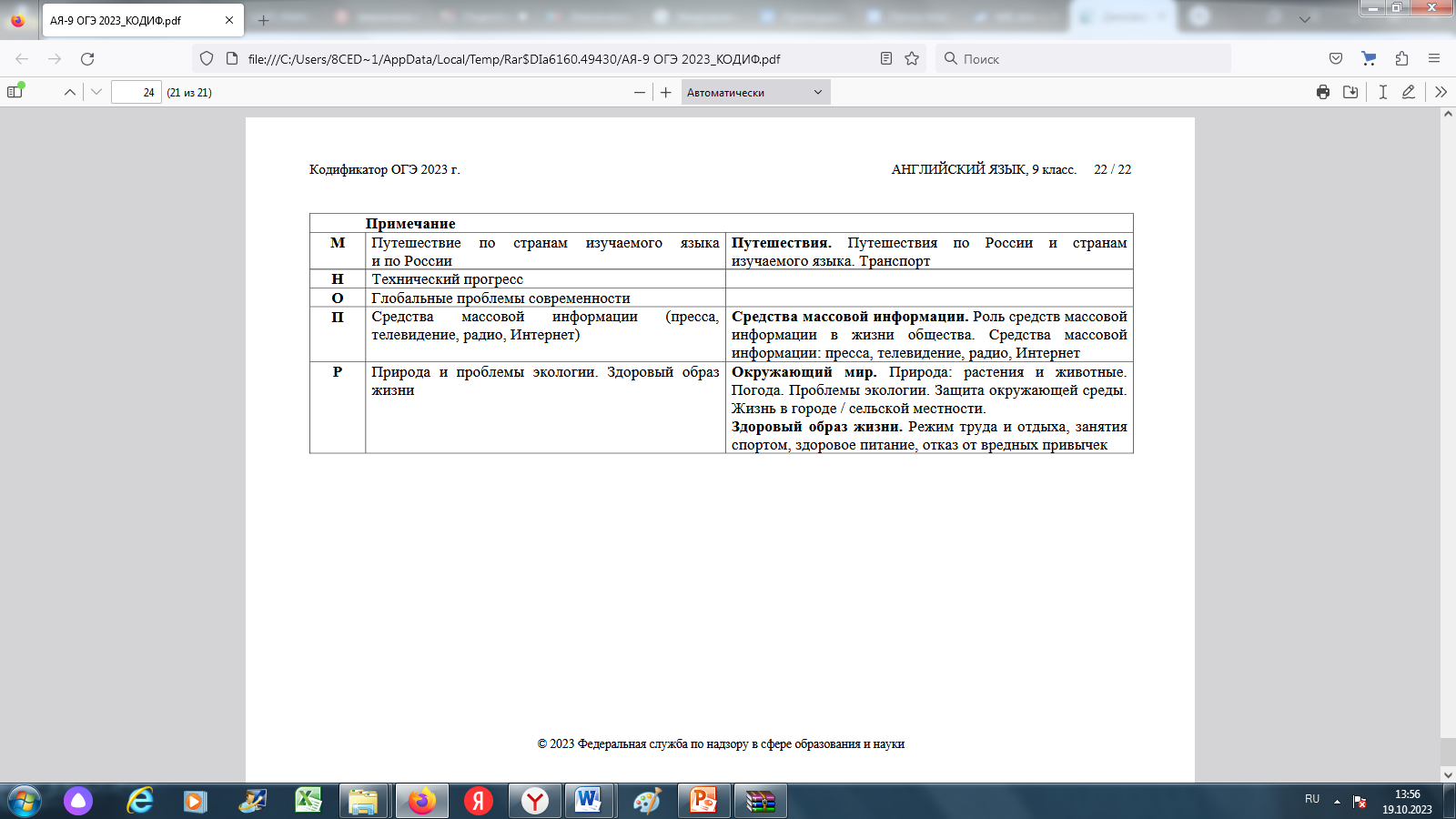 пример лексического минимума по теме Leisure activities
in my free time— в свободное время, на досуге
favourite pastime — любимое времяпровождение
choose a hobby to your liking — выбрать хобби по вкусу
take pleasure in — находить удовольствие в чем-то
a waste of time — пустая трата времени
spend all day doing smth — проводить весь день за каким-то занятием
get interested in smth — заинтересоваться чем-то
find this activity very entertaining — находить это занятие очень занимательным
improve one’s mood — улучшать настроение
never get bored — не бывает скучно
виды упражнений на отработку
matching
gap filling
вывод в формат, письмо и устная часть
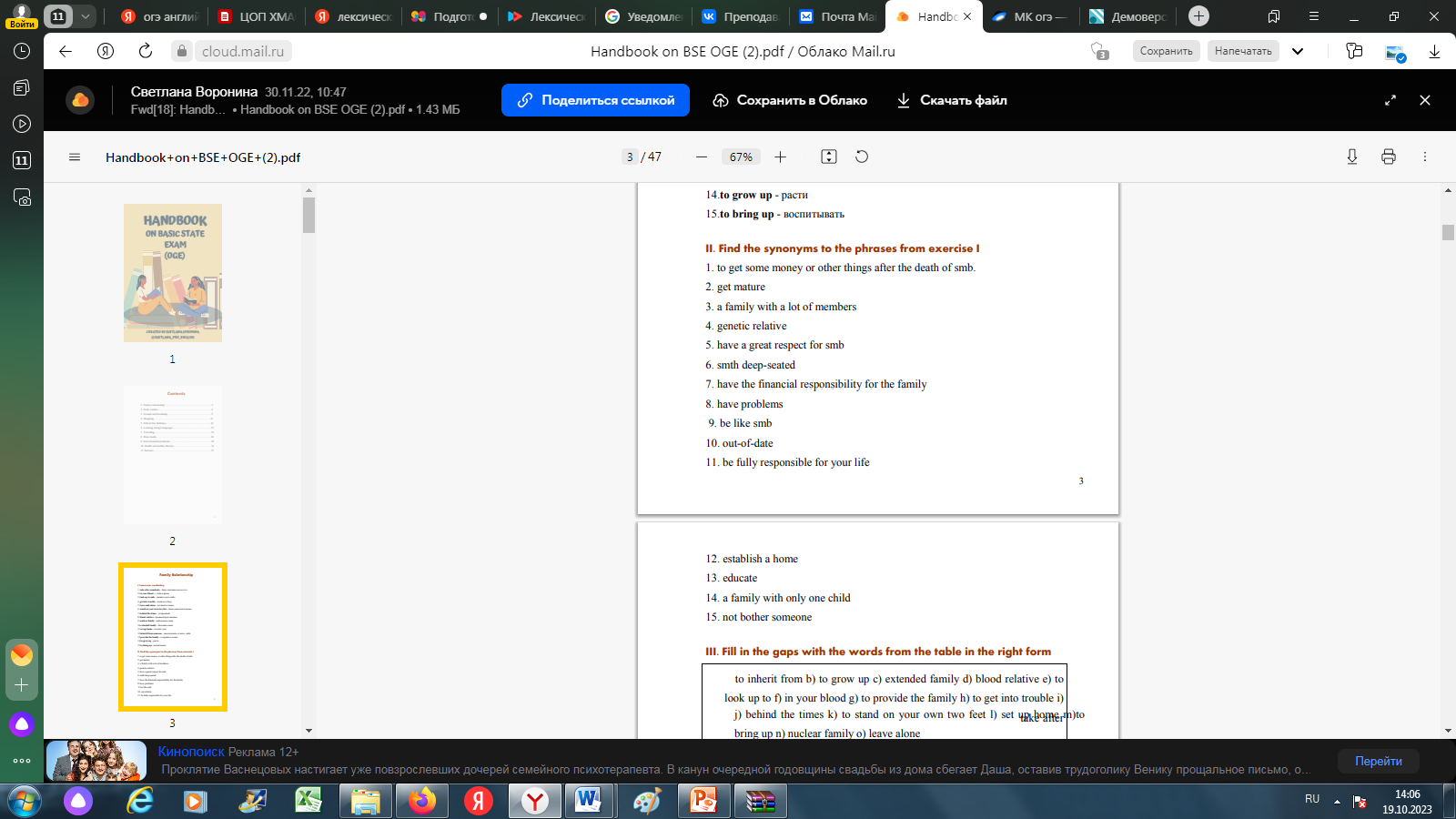 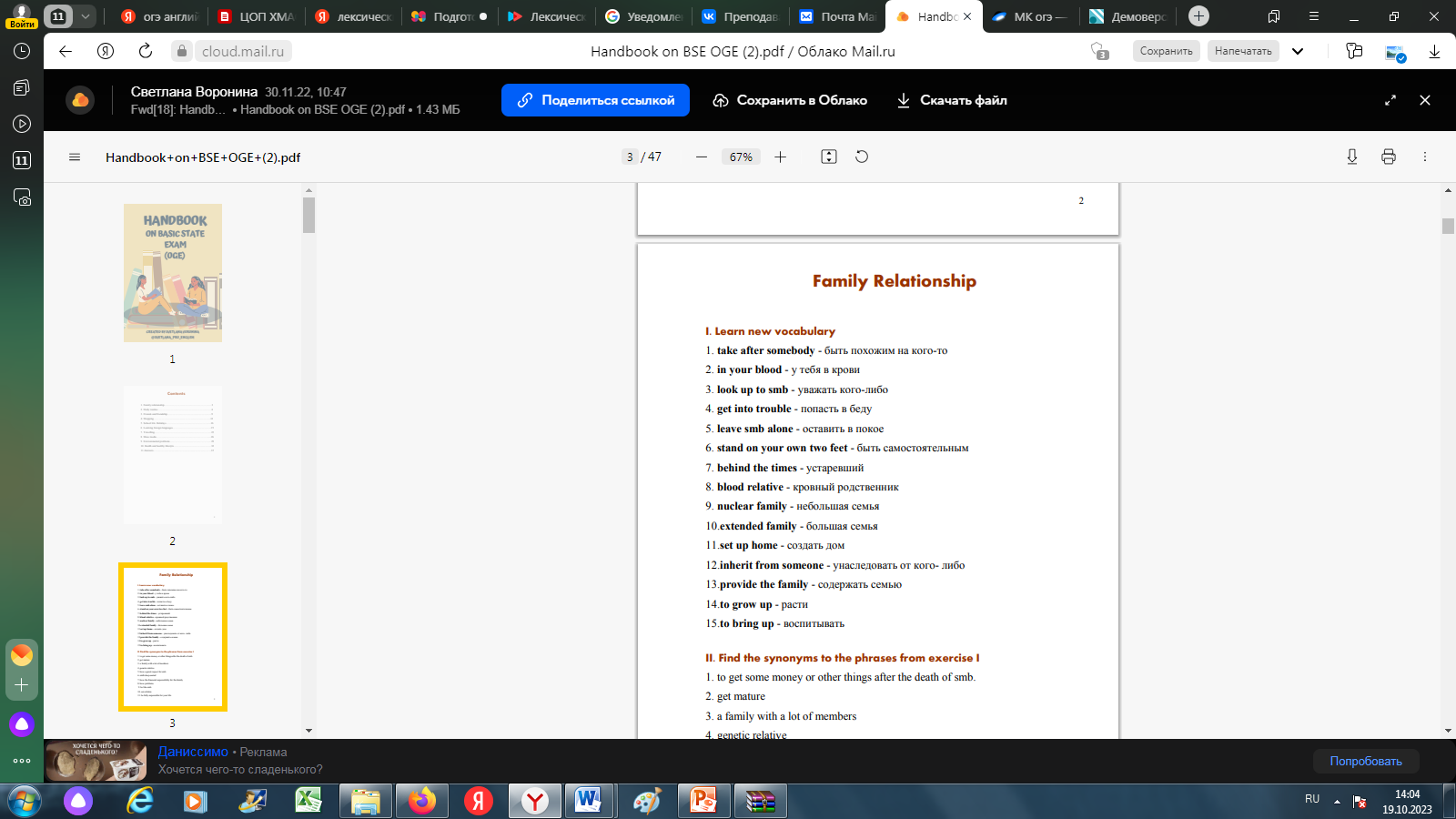 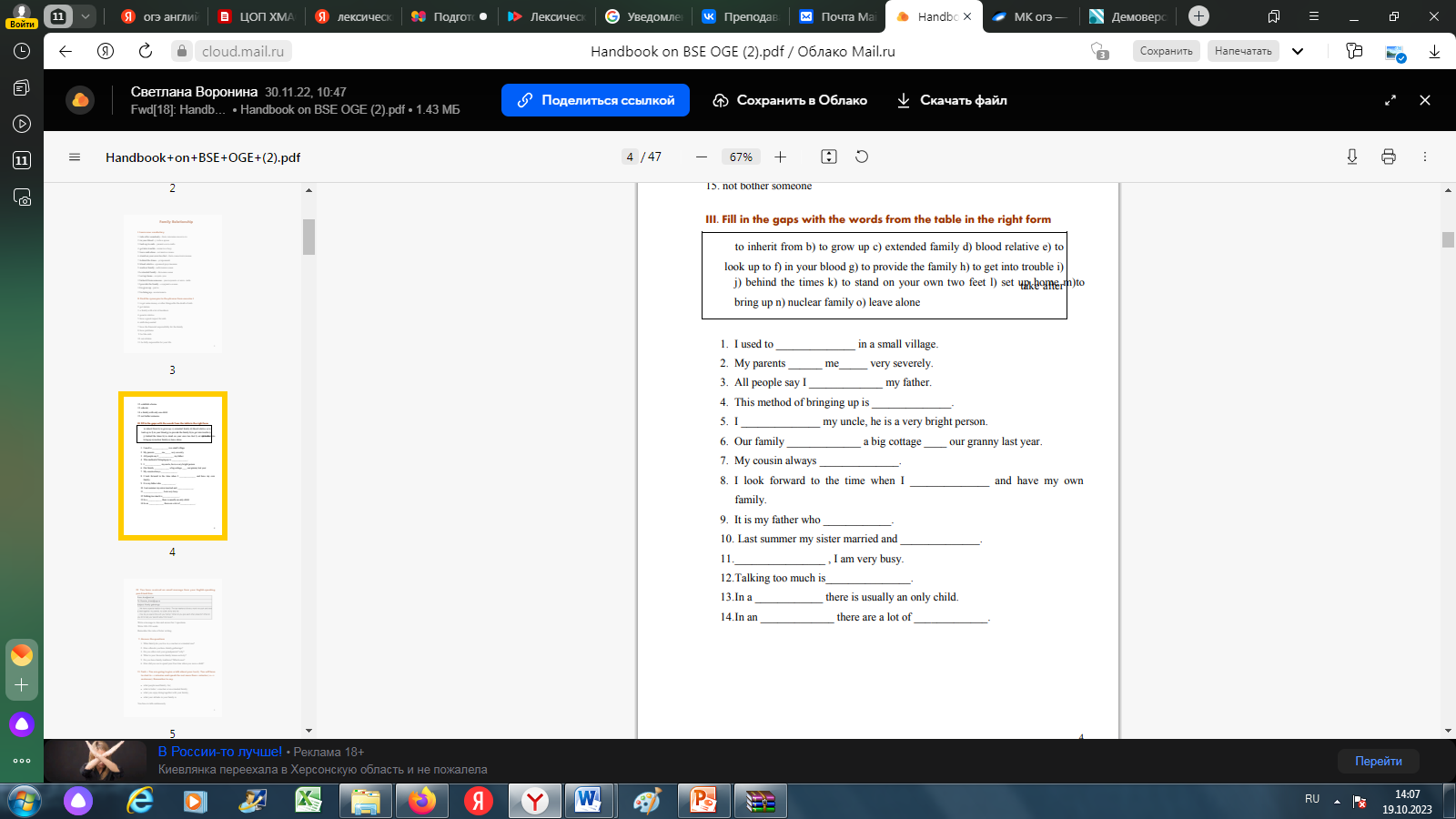 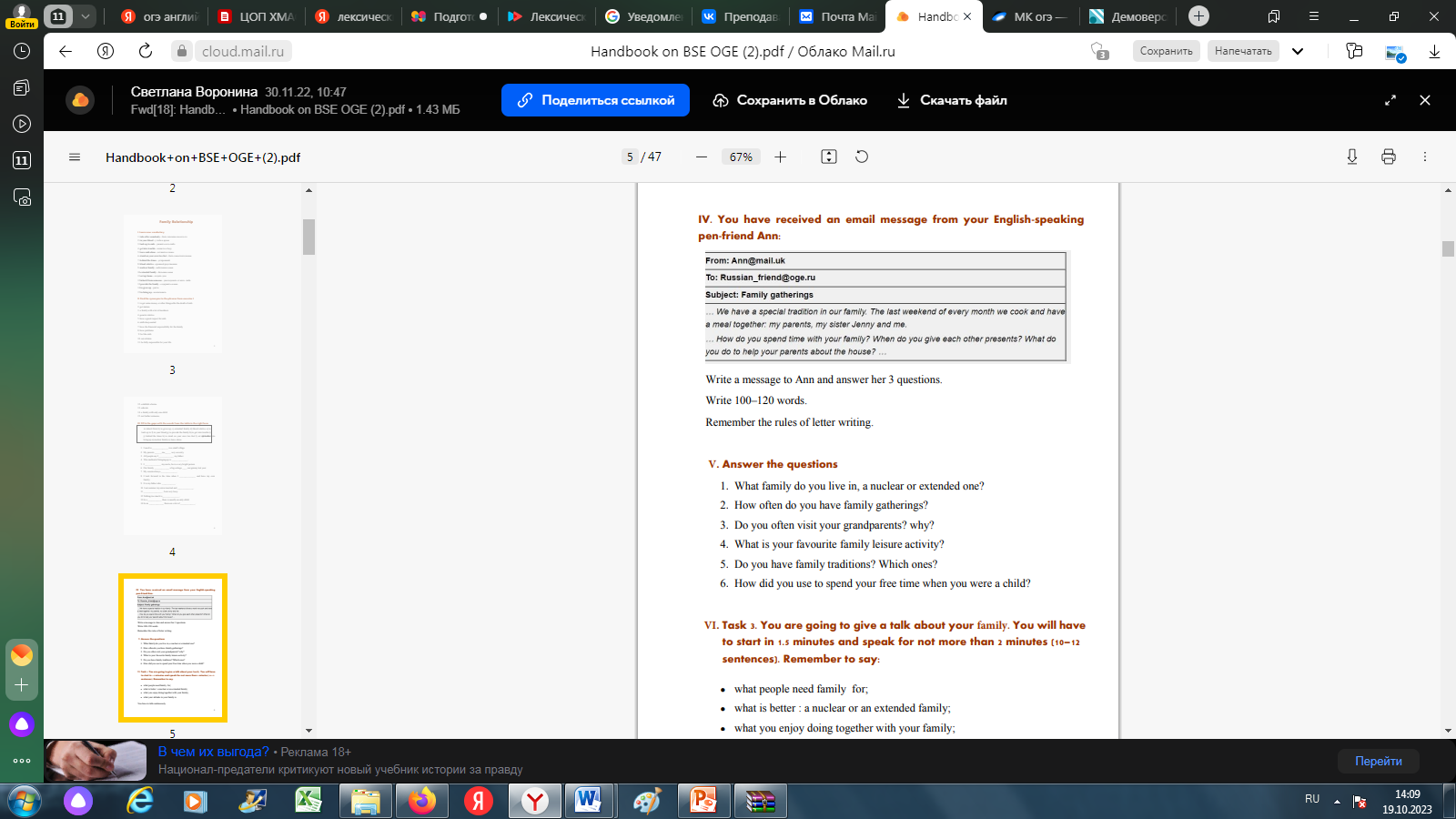 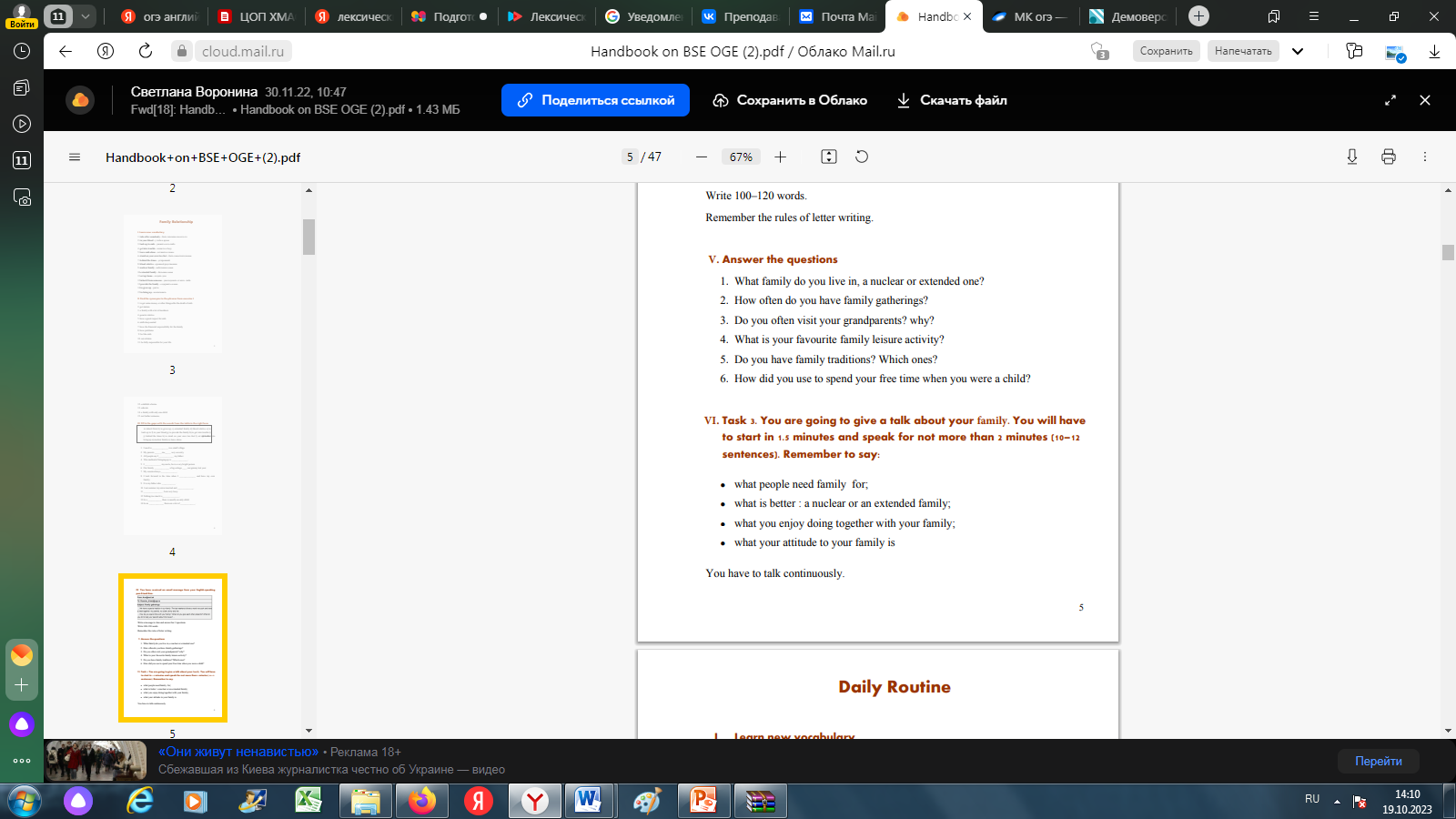 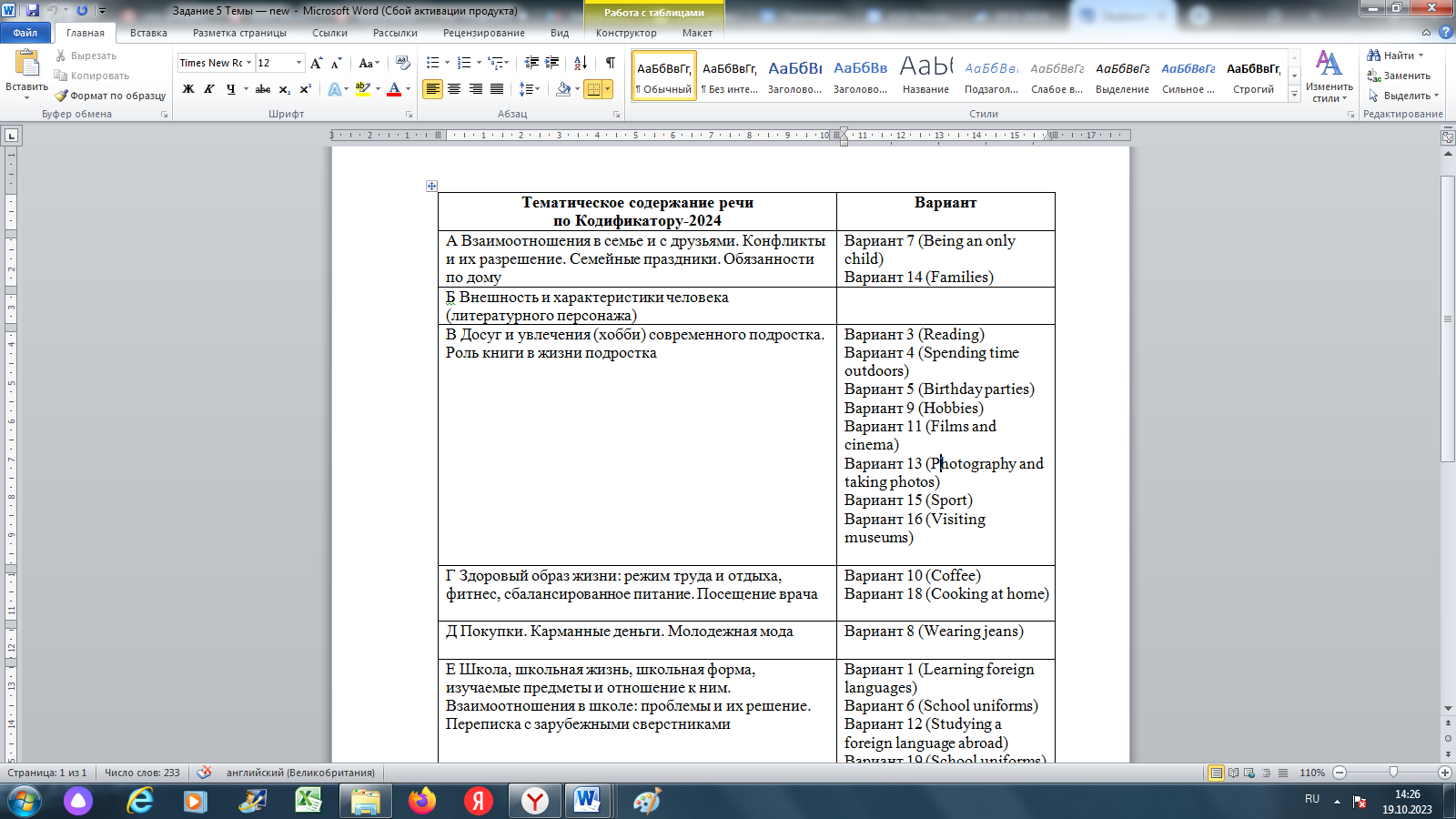 Подготовка к ОГЭ
После каждой пройденной лексической темы необходимо заучивать слова, их синонимы, и в обязательном порядке записывать и заучивать «цепочку слов», то есть деривативы слова, предлоги и с ними и сочетаемость, а также идиомы и фразовые глаголы. Если даже заучить весь этот объем «намертво» не получится, то есть большая вероятность того, что слово «всплывет само по себе».
В разделе «Чтение» учимся искать ключевые слова, «Изюминку». Настраиваем ребят на поиск синонимов или перефразированных идей. И после проверки заданий, все ключевые слова, которые вызвали затруднение в понимании, выписываем и учим.
Список сайтов с аутентичными материалами для
сильных учеников
• http://www.short-stories.co.uk/
• https://neboutrom.livejournal.co
m/
• http://www.usingenglish.com/co
mprehension/
• http://www.esldesk.com/reading/
esl-reader
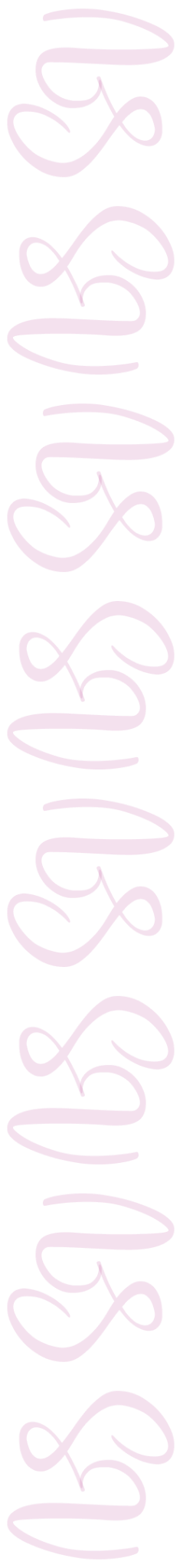 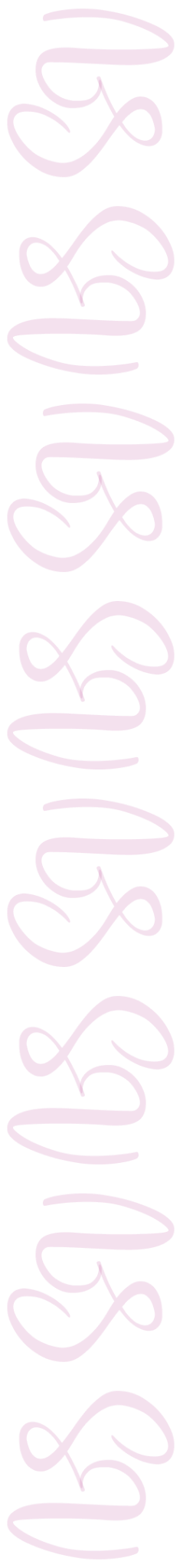 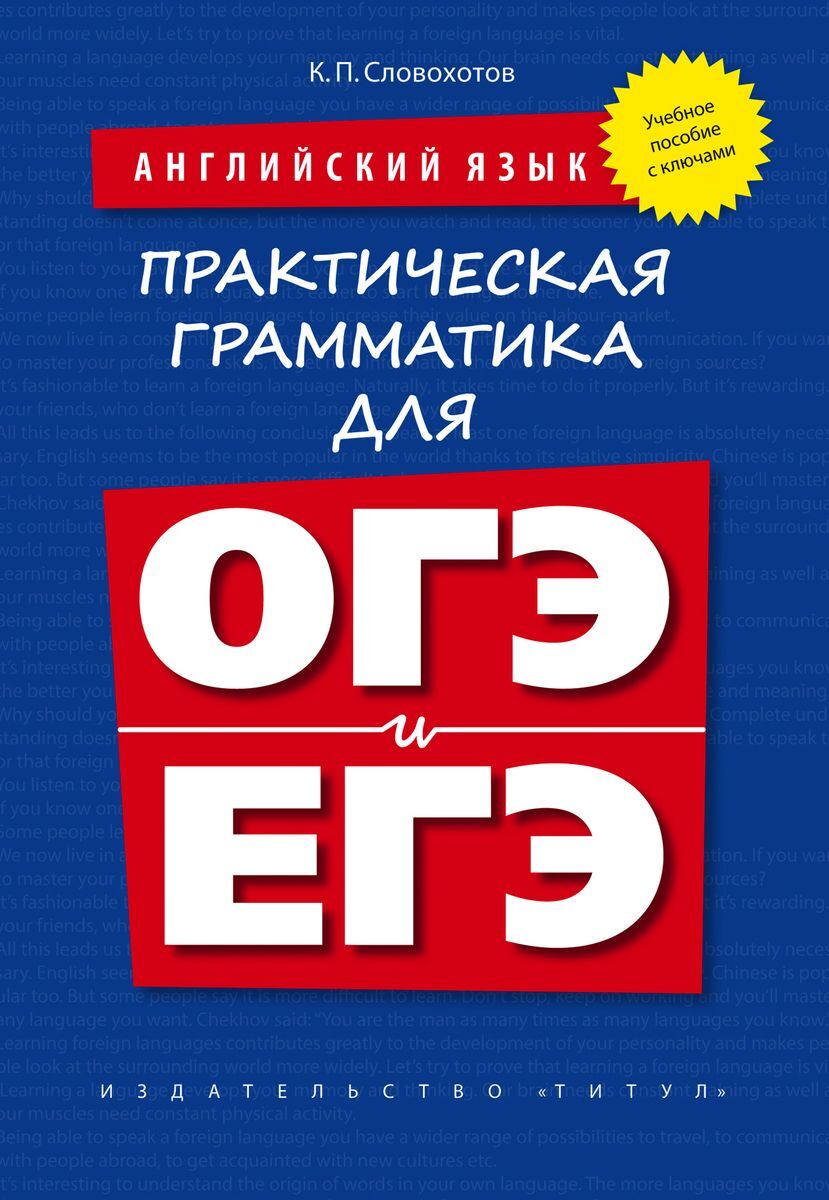 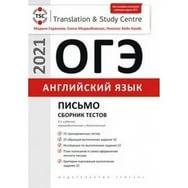 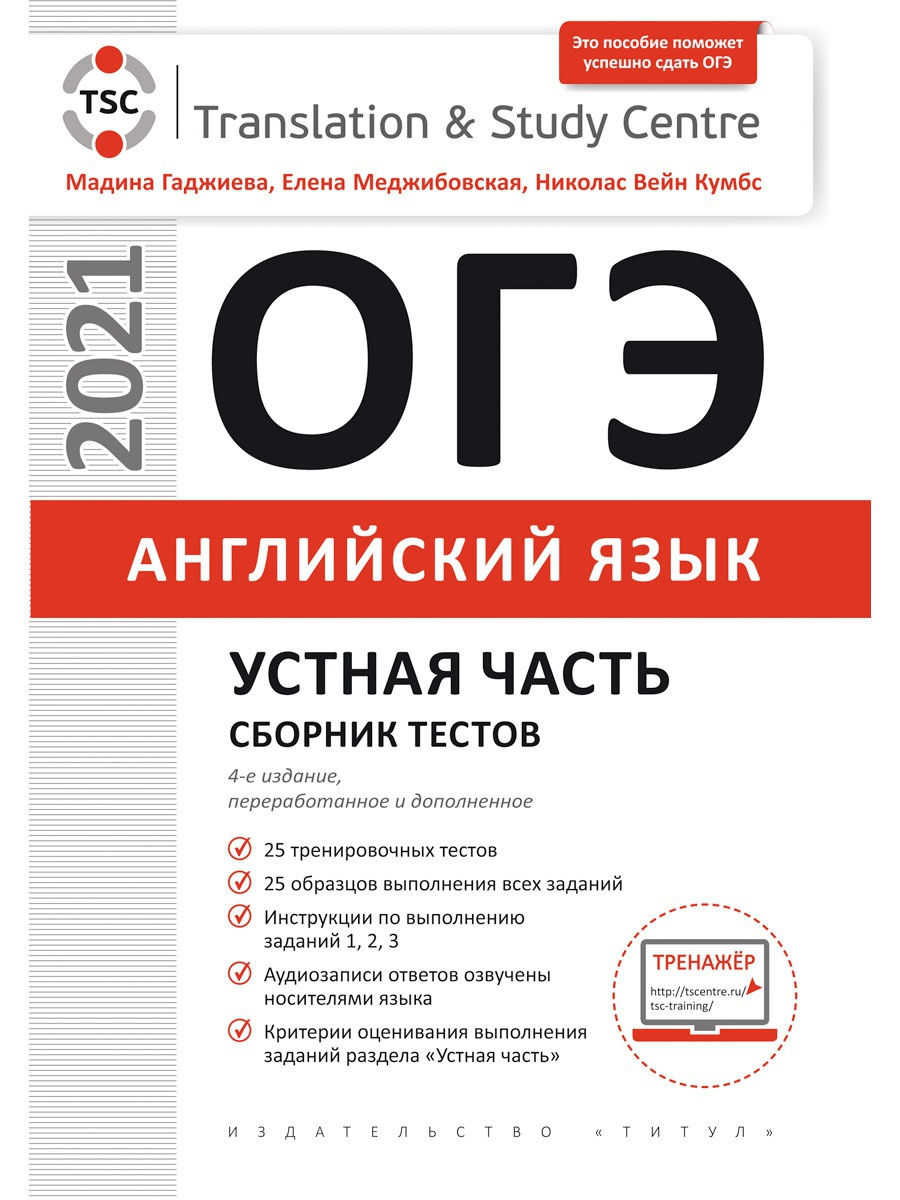 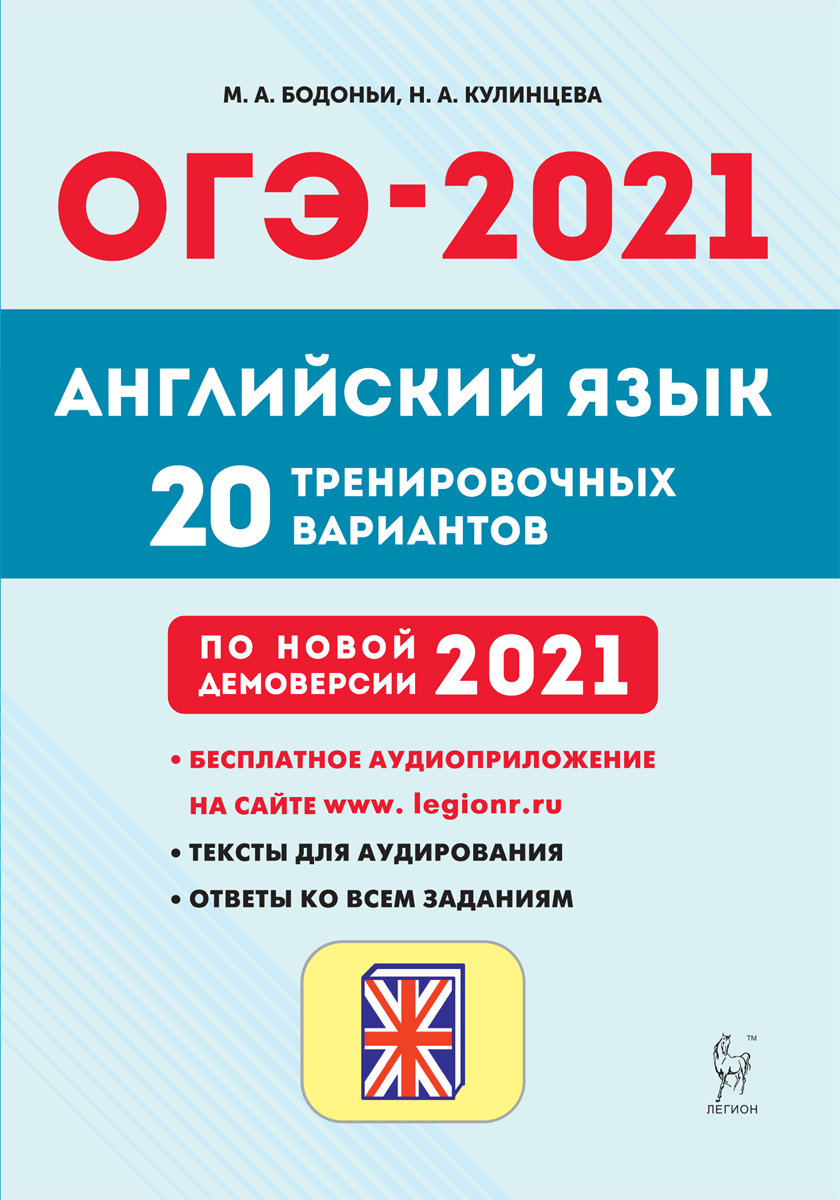 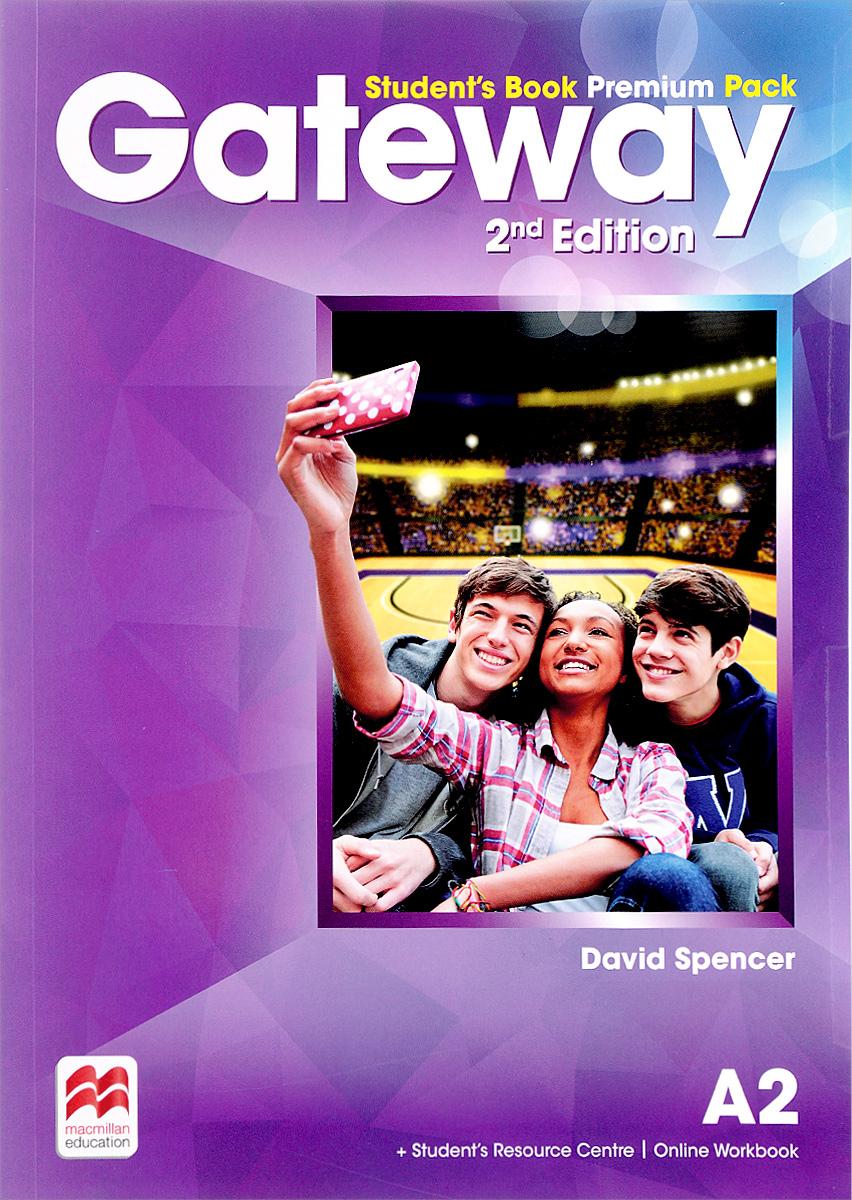 Оценка
Первичный балл
2
 0 – 28
3
 29 – 45
4
 46 – 57
5
 58 – 68
https://drive.google.com/drive/folders/1jJMDXRdapReBwlFZFu5-nJ8e2LcAjPie?usp=sharing
Тренажёр по говорению ЕГЭ и ОГЭ SvetlanaEnglishOnline